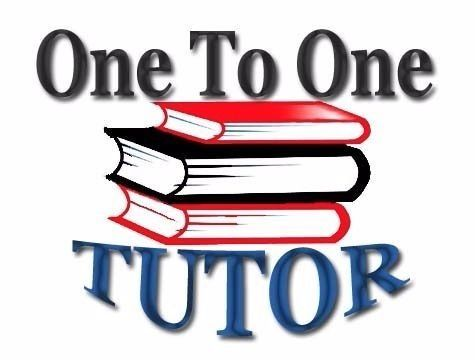 Spring 2024ECON/A ST Course Tutoring
 Welcome to ECON/A ST Tutoring!! 
Who: Students of all majors from principle-/introductory ECON/A ST classes, or those need basic ECON/A ST-learning enrichment and assistance
When: Walk-in Hours
ECON: M/T 2:30-3:30pm, or by appointment; Room BC 234
A ST: M/W 9:00-11:00am, or M 1:30-3:30pm, or by appointment; Room BC 234 or BC 250
Where: In-person meeting at BC 234 (or BC 250 for A ST), Dept Suite
Other request:
E-mail tutoring request to: (ECON) hdanso@nmsu.edu, (A ST) moeinafr@nmsu.edu 
Suggested e-mail ‘Subject’ line for appointment: ECON/A ST Tutoring	
Service provided by: Doctor of Economic Development (DED) Program, Master – A ST Program, EASIB Dept.